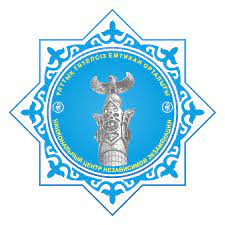 Национальный центр независимой экзаменации
ОЦЕНКА ПРОФЕССИОНАЛЬНОЙ ПОДГОТОВЛЕННОСТИ  ВЫПУСКНИКОВ образовательных программ высшего и послевузовского образования в области здравоохранения 2022-2023 учебного года
ОЦЕНКА ПРОФЕССИОНАЛЬНОЙ ПОДГОТОВЛЕННОСТИ  ВЫПУСКНИКОВ (общие сведения)
Основание:
Приказ Министра здравоохранения Республики Казахстан от 11 декабря 2020 года № ҚР ДСМ-249/2020. 
«Об утверждении правил оценки знаний и навыков обучающихся, оценки профессиональной подготовленности выпускников образовательных программ в области здравоохранения и специалистов в области здравоохранения»
Приложение 2 «Правила оценки профессиональной подготовленности  выпускников»
П. 2. Оценка профессиональной подготовленности выпускников проводится в соответствии с конечными результатами обучения по соответствующей образовательной программе
П. 6. Оценка профессиональной подготовленности основывается на:
      1) требованиях к компетенциям выпускников образовательных программ соответствующей специальности;
      2) отраслевой рамке квалификаций и профессиональном стандарте.
Глава   2, п.10 Спецификации тестов и перечень оценки навыков согласовываются с учебно-методическими объединениями по направлению подготовки кадров здравоохранения.

2. Приказ и.о. Министра здравоохранения и социального развития Республики Казахстан от 31 июля 2015 года № 647. 
«Об утверждении государственных общеобязательных стандартов и типовых профессиональных учебных программ по медицинским и фармацевтическим специальностям»
Сноска. Государственный общеобязательный стандарт - в редакции приказа Министра здравоохранения РК от 21.02.2020 № ҚР ДСМ-12/2020 (вводится в действие после дня его первого официального опубликования).
ОЦЕНКА ПРОФЕССИОНАЛЬНОЙ ПОДГОТОВЛЕННОСТИ  ВЫПУСКНИКОВ (общие сведения)
Этапы оценки профессиональной подготовленности:
Оценка знаний: компьютерное тестирование согласно спецификации теста
Оценка навыков: клинические/практические станции согласно перечню оценки навыков
Оценка навыков выпускников бакалавриата
Оценка навыков выпускников интернатуры
[Speaker Notes: Приложение 14? Пункт 3№ Клинические навыки]
Резидентура (согласование спецификаций теста)
Оценка навыков выпускников резидентуры
Оценка навыков выпускников резидентуры
Оценка навыков выпускников резидентуры
Оценка навыков выпускников резидентуры
Оценка навыков выпускников резидентуры
Оценка навыков выпускников резидентуры
Оценка навыков выпускников резидентуры
Оценка навыков выпускников резидентуры
Сроки проведения экспертизы экзаменационного материала